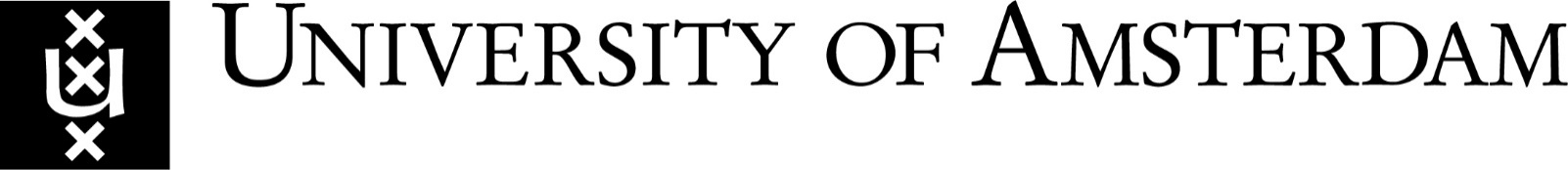 Domain Course BA Sociology:Life course, family & health2018-2019Week 3: The divorce revolution
Matthijs Kalmijn
Lonneke van den Berg
Department of Sociology
1
(1) Divorce rates
1985
2003
1946
1965
1940
2
Measures of divorce
Total divorce rate
For a hypothetical group of marriages beginning now, what is the percentage that will end in divorce if current duration-specific divorce rates will apply

Cohort measures
The percentage of marriages that began in year X that ended in divorce after Y years
TDR Netherlands: 38.8%




Marriages formed May 2006, 20% no longer intact now
3
Child perspective
Source: OKiN data, own analyses. www.familycomplexity.edu
4
(2) Motives, risks, and causes
Motives = what divorced people say about the reasons for divorce (looking back)

Risk factors = variables that are associated with the chance that a marriage will end

Causes = theoretically derived variables which are associated with the chance that a marriage will end and which are not endogeneous
5
Motives
6
Bron: Kalmijn (Demos, 2008).
Risk factors
7
Risk factors
Young age at marriage
Large age difference
Divorced before
No shared children
Living in urban area
Not religious
Parents divorced
Lower educated
Health problems
Unemployed
8
(3) A theory of divorce (Levinger)
ATTRACTIONS      BARRIERS        ALTERNATIVES
CURRENT MARRIAGE
SITUATION AFTER MARRIAGE
TRANSITION
Levinger, G. & O. C. Moles (1979). Divorce and separation: Context, causes and consequences. New York: Basic Books.
9
Barriers
Factor
Evidence
Legal changes

Weakening of norms against divorce
Little effect

Some effect, but causal direction?
10
Attractions
Factor
Evidence
Changing marriage expectations

Stronger preferences for self-actualization and autonomy
Strong effect, but indirect evidence

Unclear, high rate of remarriage
11
Revolution of rising expectations
The economic cement that once bound spouses for life has been replaced by love, a thin glue for a 50 year contract.
                        (Huber & Spitze 1988)
12
Alternatives
Factor
Evidence
Sexual revolution

Economic indepen-dence of women
No direct evidence

Strong effect
13
Countertrends
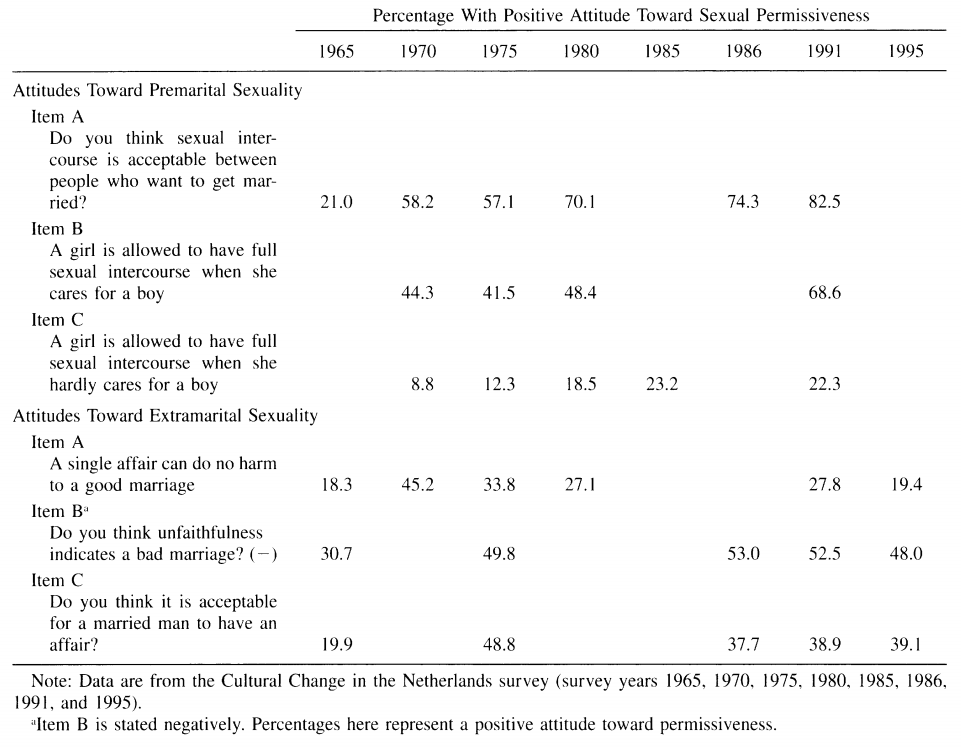 14
Bron: Kraaykamp, JMF, 2002
(4) Consequences of divorce
For whom?
Men / fathers
Women / mothers
Children

For what?
Socioeconomic outcomes
Social outcomes (relations)
Wellbeing
15
Methodological approaches
Quantitative
Qualitative
Compare married and divorced persons

Compare people before and after divorce

Multivariate approach
Only divorced persons

No measures before marriage

Ask people themselves about consequences

Perceptions
16
Summary of main findings
Bad news
Good news
Strong economic decline for women, especially mothers
Declining wellbeing for children and parents
Weakening father-child relations
More problems in low SES families
Less negative effects in mainland Europe
Weaker effects for childless couples
Heterogeneity in effects
People recover and adjust over time
17
(5) The causality debate
What is causality

Experiments

Work-arounds
Applies to children and adults
18
Example
Depression child
A
Depression parents
Subtract effect A x B
Divorce
B
19
(6) Conflict theory
Parent-parent conflict is associated with divorce

Parent-parent conflict has negative effect on child well-being
Loyalty conflicts
Reduced quality of parenting
Spillover effects
Applies to children
20
The relief hypothesis
Conflict DURING marriage
Wellbeing child
divorced
married
Little conflict                                         Much conflict
21
(7) Crisis theory
Crisis explanation		PSYCHOLOGY
Multiple tansitions
Emotional trauma

Affects child outcomes via stress

Recovery over time

Divorce effect stronger when accompanied by instability
Applies to children and adults
22
(8) Resource theory (McLanahan)
Resource explanation		SOCIOLOGY
Socioeconomic resources
Parenting resources

Resources of two parents
Father  absent father
Mother  change due to divorce

Two-step explanation
Applies to children
23
Socioeconomic resources
MOTHER
FATHER
SOCIO-ECONOMIC RESOURCES
DIVORCE
WELLBEING CHILD
Effect A
Effect B
--
?
+
Explanation of the effect of DIVORCE = Effect A x Effect B
24
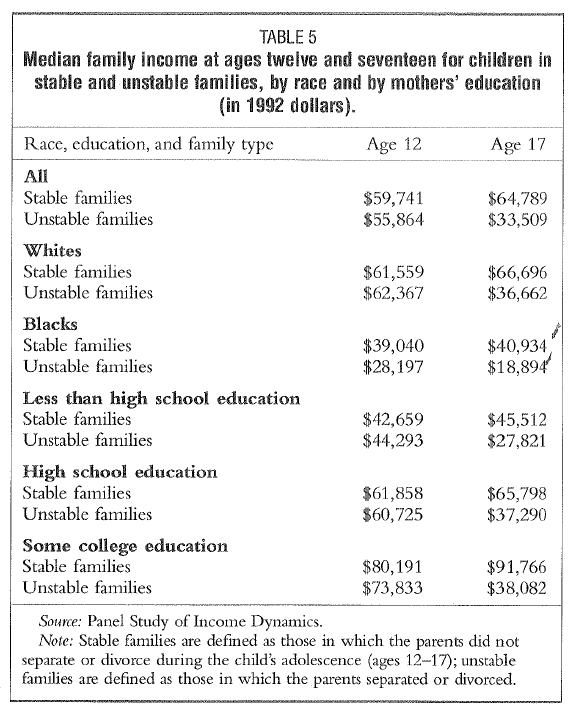 25
Source: McLanahan & Sandefur, p. 87 and 93.
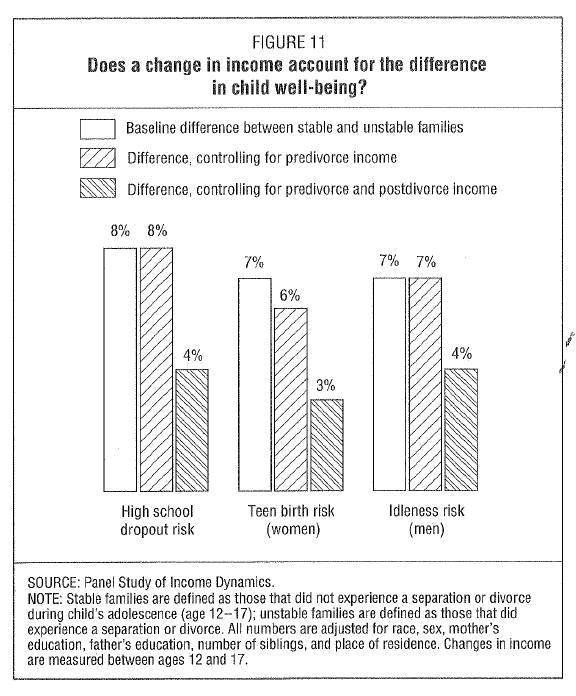 26
Parental resources
MOTHER
FATHER
SUPPORT AND CONTROL BY PARENTS
DIVORCE
WELLBEING CHILD
Effect A
Effect B
--
?
+
Explanation of the effect of DIVORCE = Effect A x Effect B
27
Crisis versus resource model
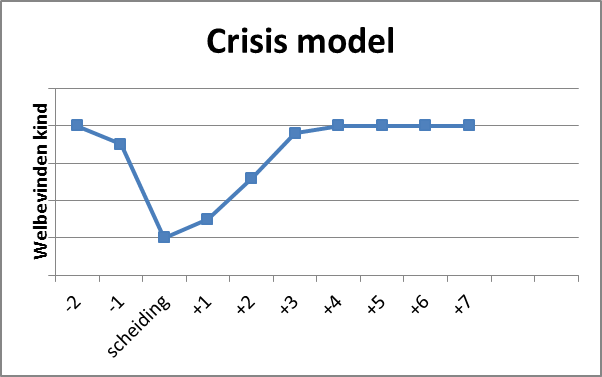 28
(9) Divorce & parent-child relations
Weaker father-child relations after divorce
Custody arrangements
Visitation arrangements
Less involvement in child’s life

Negative long-term effects
Lower contact frequency
Exchange of emotional and practical support
29
When the crisis is over
Source: Adult children aged 25-35 whose parents divorced in youth; OKiN data, CBS symposium, Kalmijn.
30
Explanations
Investment theory

Conflicting loyalties

Gatekeeping

Kinkeeping
Ego
+
+
Alter 2
Alter 1
-
31
(10) The co-parenting debate
Pro
Con
Child has right to a father
Positive effect on child well-being
Better for fathers
For involved fathers, seems more fair
Complicated arrangement
Instability in child’s life
Not good if there is parental conflict
Problem behaviors of parent(s)
32
Post-divorce conflict
33
Bron: Kalmijn (Demos 2008)
(11) Remarriage and stepfamilies
High rates of ‘repartnering’
Model of sequential monogamy

Positive effects
Family income increase
New parent figure

Negative effects
More complexity in family relations
Extra instability
34
Blended families
Dave
Mary
Johnny
Vera
X
X
Child 1
Child 2
Child 3
35
Stepfamilies as incomplete institutions
Andy Cherlin

No clear ‘words’ for stepparents
Unclear legal rules about rights of stepparents
Less consensus on ‘parent role’ for stepparents
Negative stereotypes of stepparents
36
Q & A
37